WIRE SHARK
ALAT ZA HVATANJE I ANALIZU MREŽNIH PAKETIĆA – BESPLATAN, OPEN SORCE ALAT
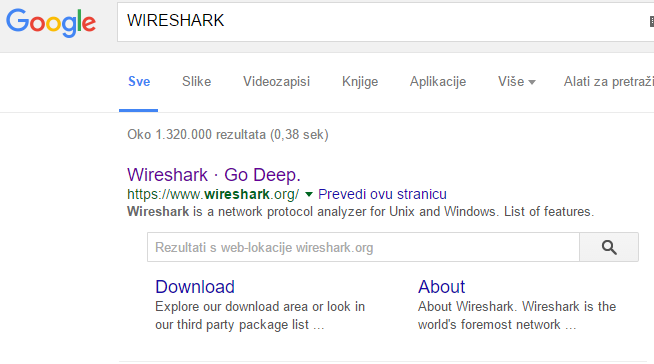 PROTOKOLI!!!!
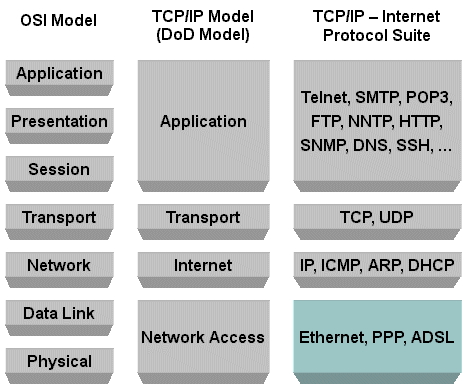 ETHERNET
Ethernet
•Prisjetimo se...
–mrežna tehnologijazaLAN mreže –frame način rada(slanje paketa podataka)
–PLUS: jednostavnost, cijena, brzina –MINUS: geografska ograničenost (max100m kabela)
IP
Puni naziv: Internet protocol  Opis: mrežni protokol za prijenos podataka kojeg koriste izvorišna i odredišna računala za uspostavu podatkovne komunikacije preko računalne mreže. 
 IP upravlja i nadzire adrese unutar paketa da bi paketi nesmetano stigli na odredište. Danas je u uporabi IPv4 i IPv6  Kako provjerit IP adresu računala ? CMD, ipconfig
ARP
Puni naziv: Address Resolution Protocol – komunikacijski protokol kojim se dobiva fizička adresa na lokalnoj mreži iz poznate mrežne adrese.  Najraširenija njegova primjena danas je na Ethernetu gdje se IP adrese povezuju s MAC adresama ARP 
 mapiranje IP adrese u MAC adresu-kako radi? korak 1: želim poslati paket na IP 192.168.10.8  korak 2: da li imam MAC adresu od 192.168.10.8 u cache tablici  ako DA – pošalji paket na tu MAC adresu  ako NE – pošalji ARP paket da doznaš MAC adresu korak 3: stanica s IP adresom 192.168.10.8 poslala svoju MAC adresu – pošalji paket na tu MAC adresu
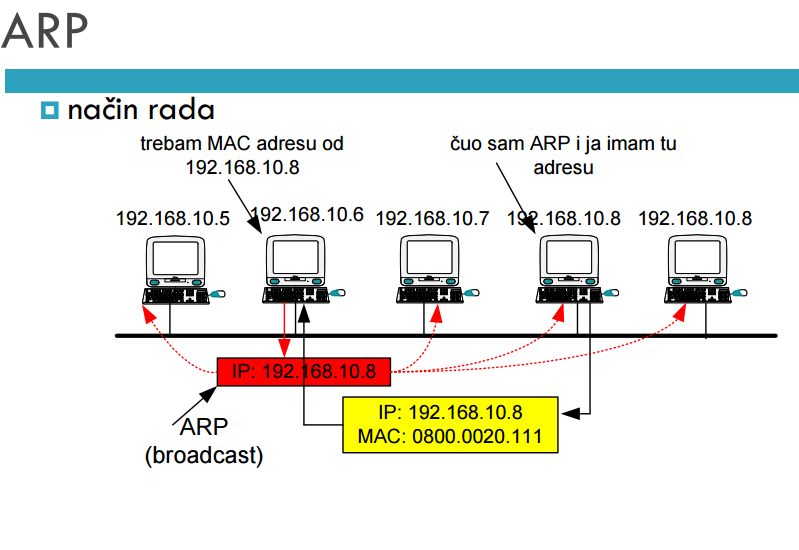 DHCP
DHCP (engl. Dynamic Host Configuration Protocol) mrežni je protokol korišten od strane mrežnih računala za dodjeljivanje IP adresa i ostalih mrežnih postavki kao što su pretpostavljeni gateway, subnet maska i IP adrese DNS servera s DHCP servera. Olakšava konfiguraciju mreže jer eliminira ručno dodavanje osnovnih postavki za jednu računalnu mrežu. DHCP server osigurava da su dodijeljene IP adrese ispravne i da u mreži nema sukoba adresa.
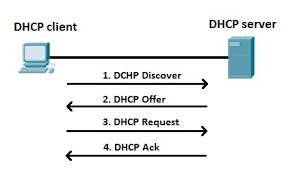 TCP
Puni naziv: Transmission Control Protocol  Opis: upravlja usitnjavanjem poruke u manje pakete koji se šalju preko interneta i primaju u računalo čiji TCP spaja pakete i izvornu poruku  TCP upotrebljava određen raspon portova kojima razdjeljuje primjenske programe na strani pošiljatelja i primatelja.  Portovi su u osnovi podijeljeni u 3 kategorije: poznati portovi, registrirani portovi i dinamički/privatni portovi …  Portovi: Opće poznati portovi (eng well known ports) dodijeljeni su od strane Internet Assigned Numbers Authority, organizacije koja se brine za IP adresni prostor, vršne domene te druge detalje vezane uz IP protokol  Neki primjeri opće poznatih portova su: FTP (TCP port 21), Telnet (23), SMTP (25) i HTTP (80).  TCP protokol definira raspon portova od 0 do 65535, tj. ukupno ima 65536 mogućih različitih portova.
UDP
Puni naziv:User Datagram Protocol Opis: koristi se kada nam nije potreban pouzdan nego brz prijenos jer nema mogućnost provjere pogreške ili numeracije paketa.  koristi kada je bitnija brzina i efikasnost od pouzdanosti  npr. za prijenos govora u realnom vremenu (VoIP telefonija)  također i kada je potrebno slanje iste poruke na više odredišta (multicast).
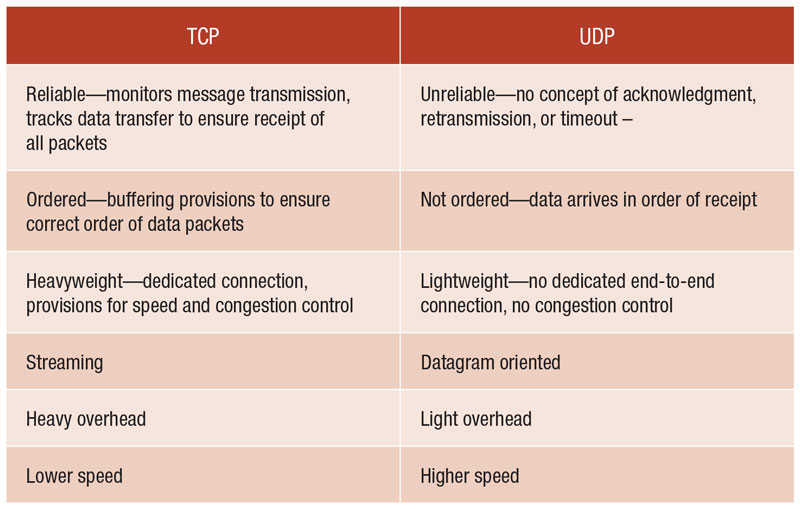 FTP
Puni naziv: File Transfer Protocol  Opis: prenosi binarne i tekstualne datoteke mrežom.  Osobitost FTP-a (s obzirom na Web, odnosno protokol HTTP) je u tome što podatke ne možemo pregledavati u njihovom izvornom obliku prije nego što ih prenesemo u svoje računalo.  Pripada aplikacijskoj razini  Besplatni FTP kljenti: AceFTP, FireFTP, FileZilla
HTTP
HTTP  HTTP (engl. HyperText Transfer Protocol)  Opis: glavna i najčešća metoda prijenosa informacija na Webu.  Osnovna namjena ovog protokola je omogućavanje objavljivanja i prezentacije HTML dokumenata, tj. web stranica  HTTP se razlikuje od ostalih TCP protokola kao što je npr. FTP, po tome što se konekcija i komunikacija sa serverom prekida odmah nakon izvršenja zahtjeva klijenta (isporučenog paketa traženih podataka).
HTTPS
HTTPS  - Hyper Text Transfer Protocol Secure  Opis: sigurna verzija HTTP protokola, koja koristi SSL/TLS za zaštitu i skrivanje prometa  Ovaj protokol obično koristi TCP port 443.  SSL (donekle) omogućava zaštitu komunikacije  Lokacija HTTP (i HTTPS) dokumenata se određuje pomoću URL adrese
SMTP
SMTP - Simple Mail Transfer Protocol  SMTP koristi TCP port 25  norma RFC 821 - 1982. g.  tijek poruka kroz različite mreže  svaka naredba mora dobiti odgovor primatelja  po primitku odgovora može nastaviti sljedeća faza razmjene
TELNET
TELNET koristi TCP vezu – standardni port je 23.  Ako se koriste drugi portovi može se pristupiti drugim uslugama  preko porta 25 pristupa se SMTP protokolu  preko porta 80 HTTP protokolu.  Poznati program: TeamViewer
POP, IMAP
POP i IMAP  Puni naziv: Post Office Protocol  Opis:protokol za dolaznu elektroničku poštu. Uglavnom se koristi POP3 protokol  IMAP – Internet Mail Access Protocol  Zadaća mu je preuzimanje e-mail poruka od strane korisnika isto kao POP
DNS
Puni naziv: Domain Name System  Opis: DNS je distribuirana baza podataka koja sadrži imena svih računala i opreme koja je spojena na internet. Koristi hijerahijsku strukturu. DNS imena su vrijedna u financijskom smislu  primjer: New York Times (08/2000) DNS hijerarhija  Hostname = ‘točkom’ odijeljena konkatenacija naziva domena prema odredišnim računalu  primjer:  unc.edu->cs.unc.edu->class.cs.unc.edu Tko je vlasnik domene ?  http://www.networksolutions.com/whois /index.jsp  http://www.nic.ba/lat/whois/index.php  http://whois.com.hr/domena/  Tko mi je susjed ?  http://susjedi.com.hr/
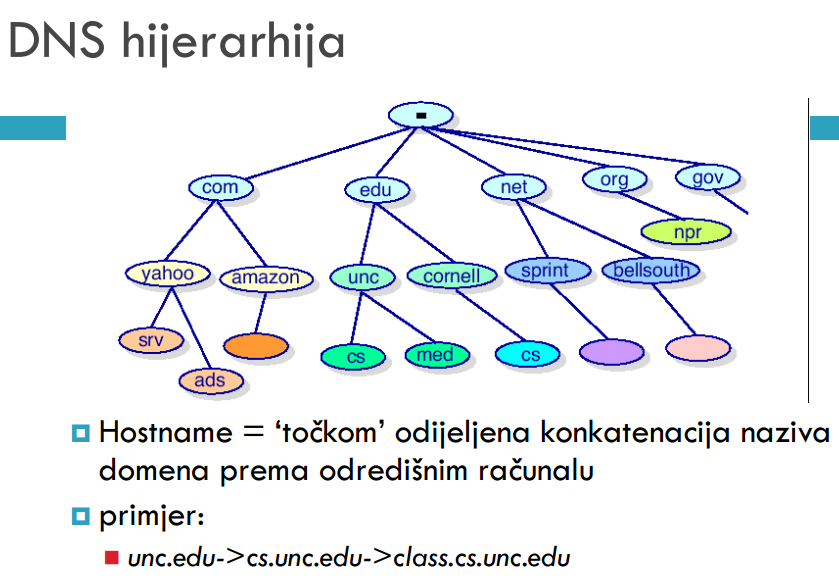 www
WWW – World Wide Web  Pregled arhitekture  klijent – server model rada  Klijent – preglednik (browser) za pristup stranicama  Server – server koji poslužuje stranice (deamon)  URL – Uniform Resource Locator  Protokol + DNS ime + ime datoteke
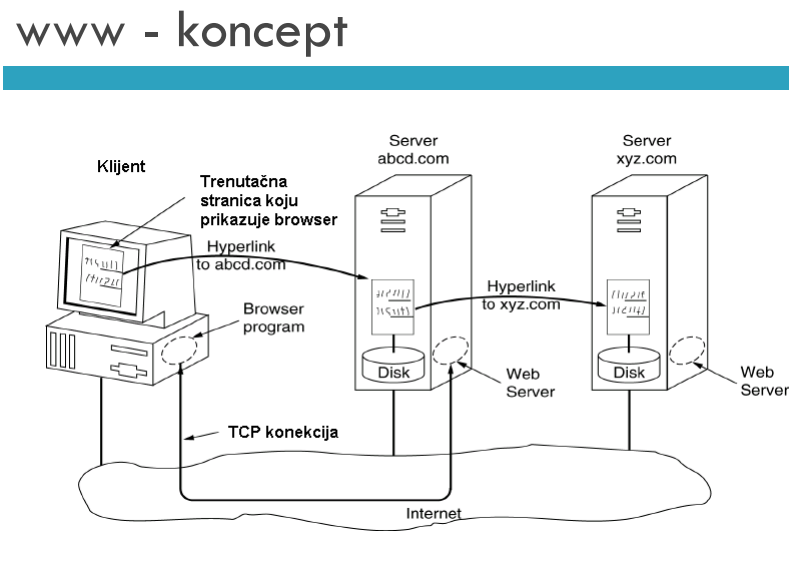 WWW – klijentska strana  9 koraka 
 preglednik (browser) utvrđuje URL 
 preglednik obavlja DNS lookup kako bi utvrdio IP adresu 
 DNS odgovara 
 preglednik ostvaruje vezu s IP adresom na TCP portu 80 (ili nekom drugom) 
 preglednik traži specificiranu stranicu 
 server šalje traženu stranicu 
 server raspušta TCP konekciju 
 preglednik prikazuje stranicu 
 preglednik dohvaća i prikazuje sve pridružene elemente (slike, zvuk itd.)
WWW – serverska strana 5 koraka 
 prihvati TCP konekciju os klijenta (preglednika) 
 identificiraj traženu stranicu (datoteku) 
 uzmi traženu datoteku s lokanog diska za pohranu podataka 
 pošalji datoteku klijentu 
 oslobodi TCP konekciju Cookies 
 mala količina podataka (koju server spreema na klijentskom računalu)
dvije vrste stranica  statičke i dinamičke 
 statičke - uvijek isti sadržaj na stranici , sve je ‘hardcode’ 
 dinamičke  stranice se formiraju prema zahtjevu korisnika , osnova su baze podataka WWW – dinamičke stranice , serverska strana , procesiranje zahtijeva komunikaciju klijenta i servera, izvršenje određenih operacija i formiranje odgovora (stranica) 
 Tehnologije:  CGI – Çommon Gateway Interface  PHP – PHP Hypertext Predprocessor  ASP – Acitve Server Pages  JSP – Java Server Pages WWW – dinamičke stranice  Klijentska strana  sva procesiranja se rade isključivo na klijentskoj strani  Tehnologije:  JavaScript  Java Applets – prevedeni Java kôd (neovisan o platformi)  AcitveX - kôd preveden za Windows operativni sustav